Materiální výukové prostředky
Nikola Straková
Materiální výukové prostředky
= předměty a zařízení, které jsou:
nezbytné pro OV,
napomáhají efektivně osvojovat učivo.

Patří sem:
didaktické materiální prostředky
učební pomůcky (ÚP)
didaktická technika (DT)
pracovní (výrobní) prostředky
vybavení pracovišť praktického výcviku
2
zápatí prezentace
Didaktické materiální prostředky
slouží k ZEFEKTIVNĚNÍ PROCESU VZDĚLÁVÁNÍ	
usnadňují pochopení učiva OV
usnadňují nácvik odborných dovedností
dosažení vytyčených cílů
jsou využitelné ve všech fázích výuky OV
prostředek názornosti
3
zápatí prezentace
UP & DT
4
zápatí prezentace
Online aplikace pro procvičení a upevnění učiva
JeopardyLabs
Mentimeter
Wordwall
Generátor křížovek
3D software corinth
Kahoot
…
5
zápatí prezentace
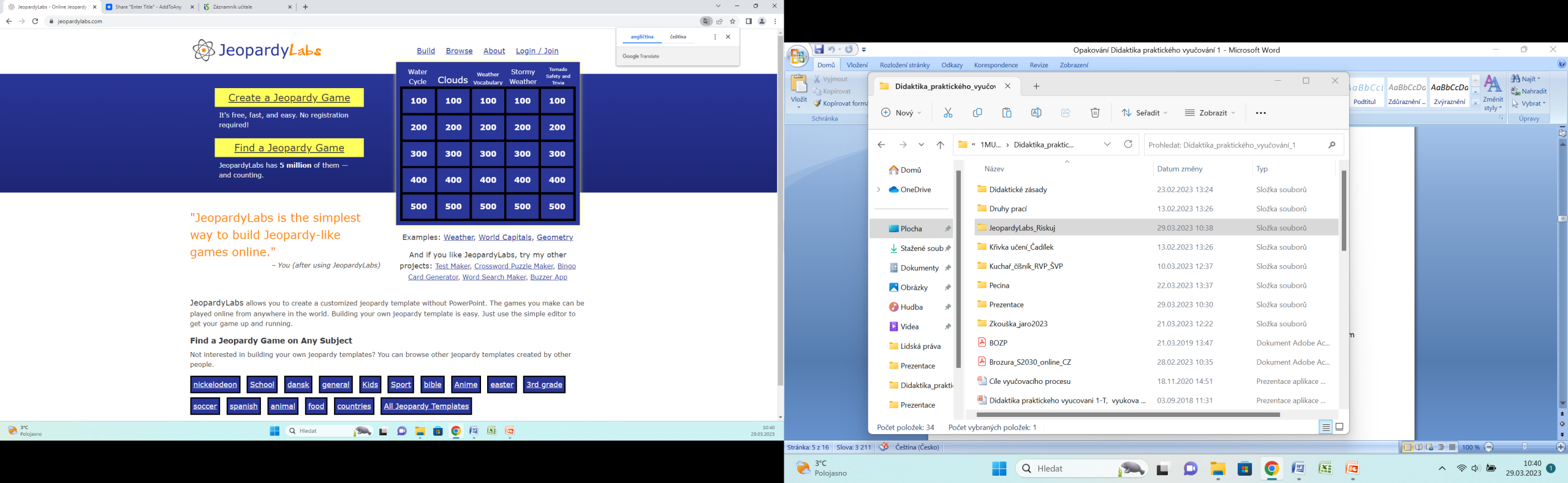 JeopardyLabs - Riskuj
https://jeopardylabs.com/play/2023-03-29-50
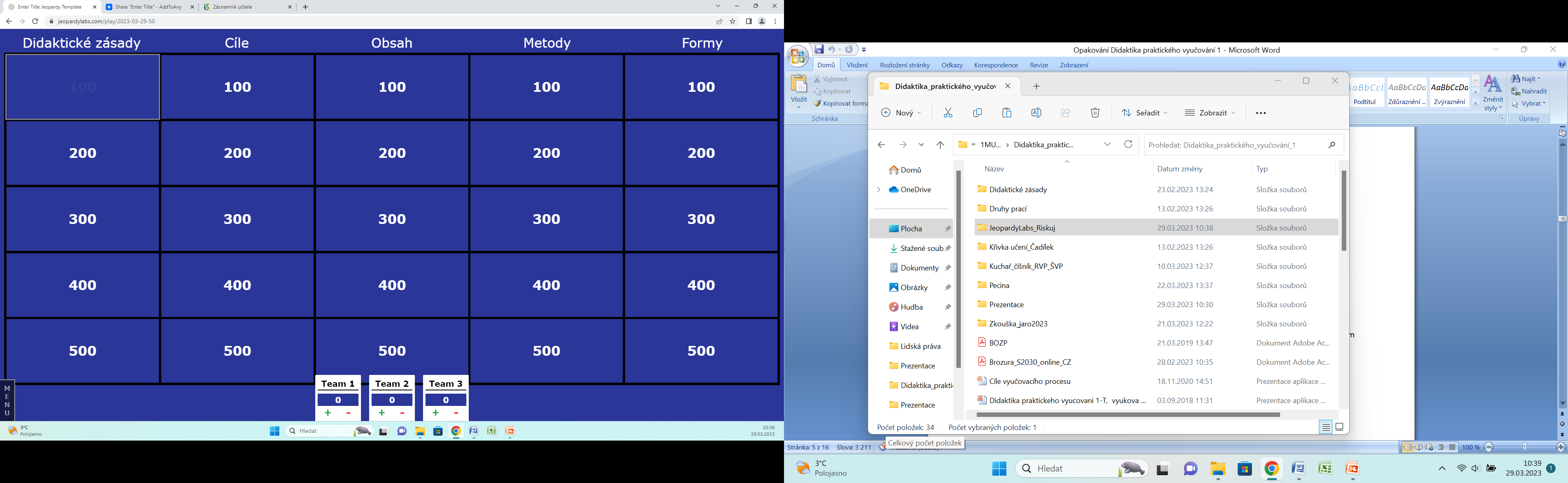 6
zápatí prezentace
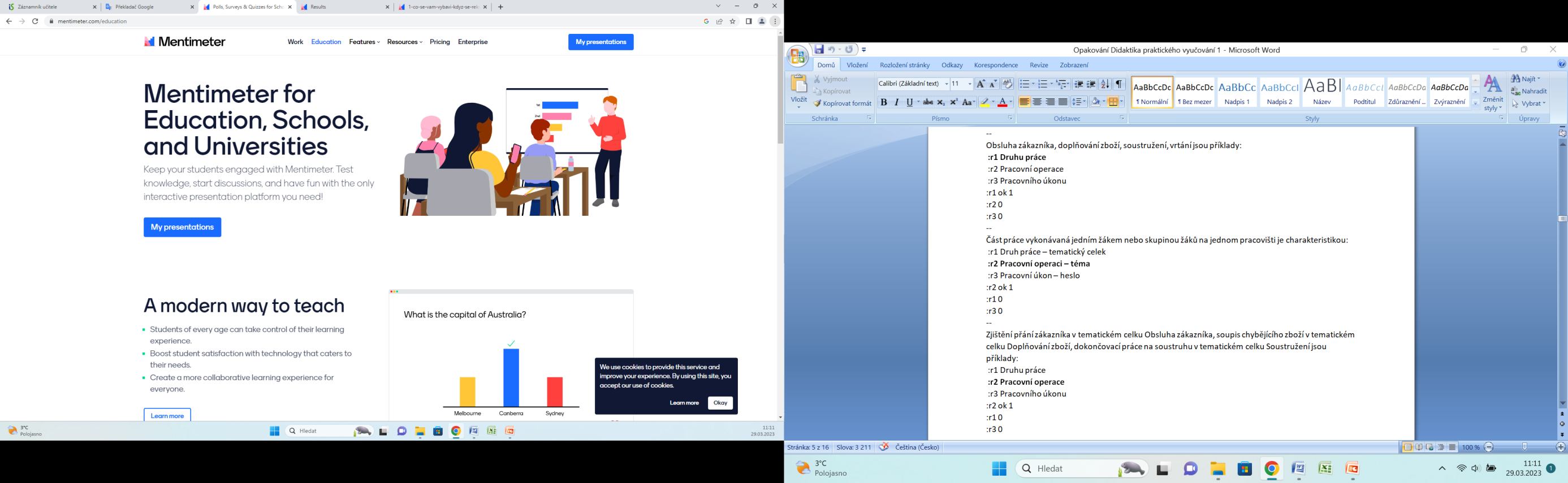 Mentimeter
snadno sestavitelné prezentace, interaktivní ankety, kvízy a Word Clouds 
větší účast a méně stresu
https://www.menti.com/alngz41s6ihq
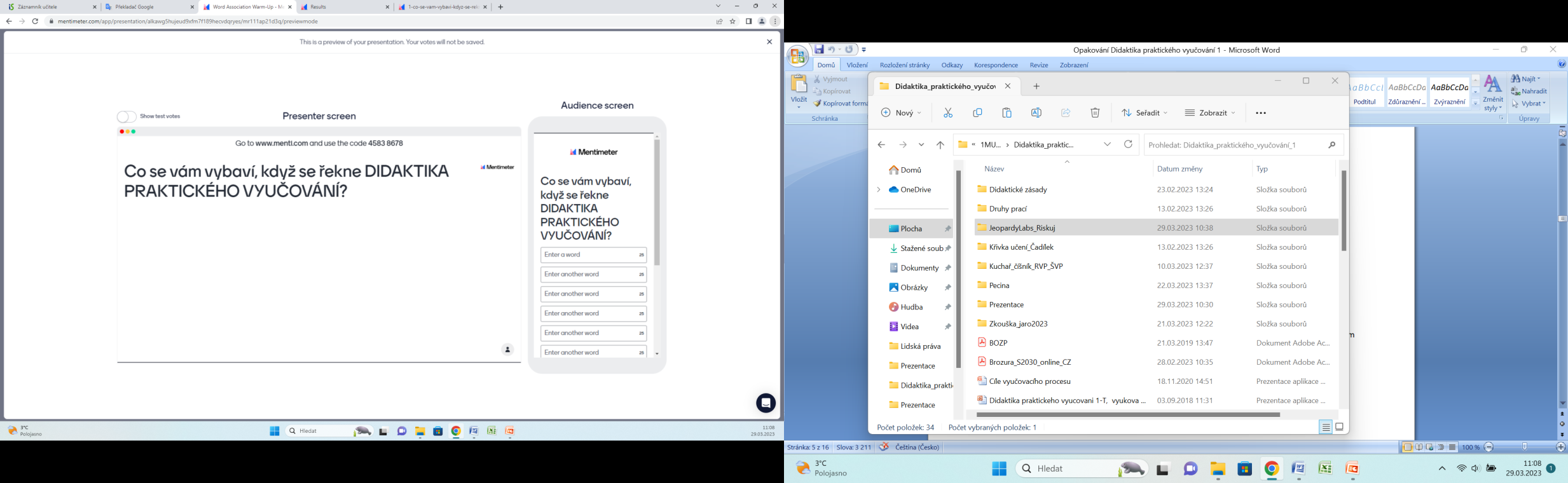 7
zápatí prezentace
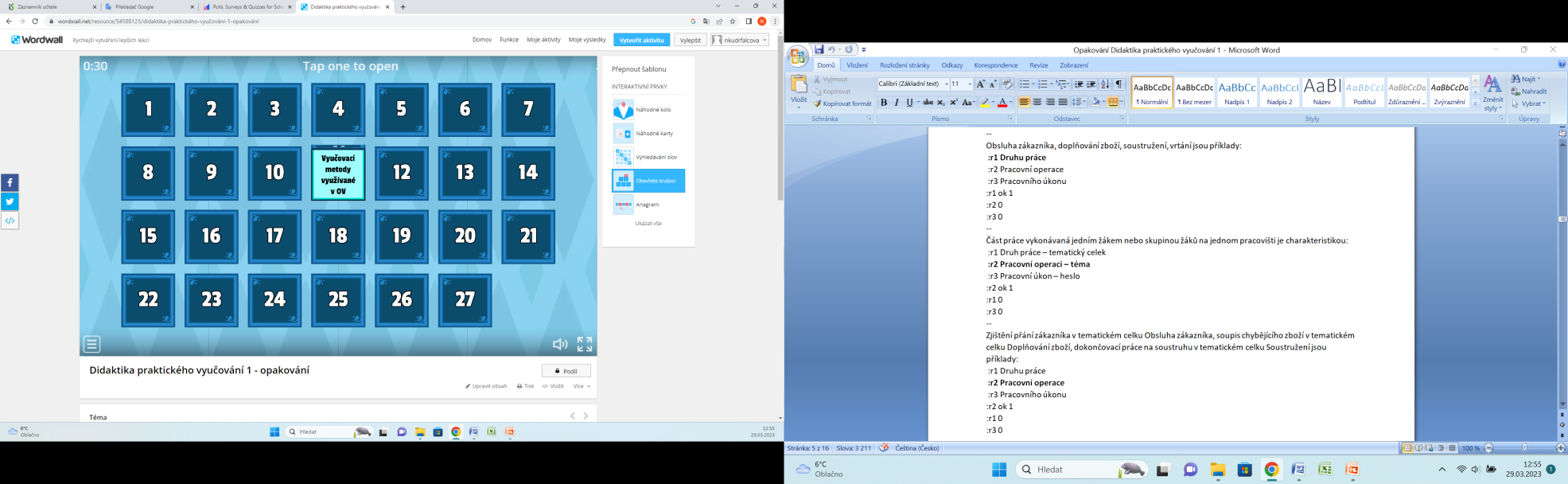 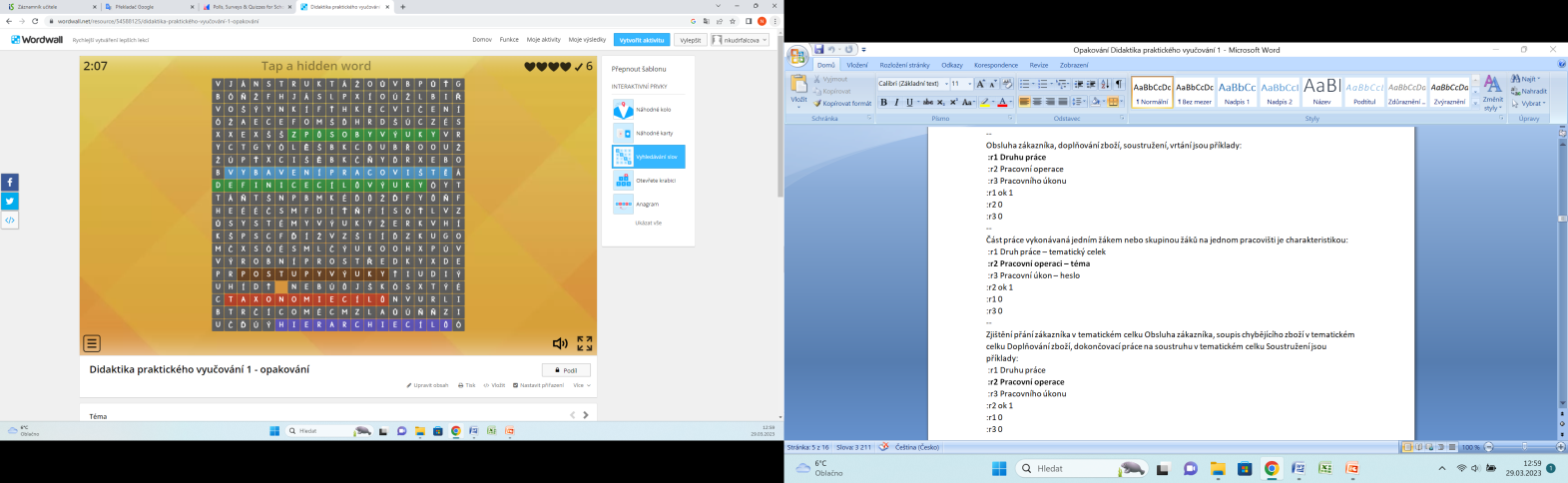 Worldwall
Vytvořte vlastní aktivity pro vaši třídu.
Kvízy, zápasy, slovní hry a mnoho dalšího.
Př.: Náhodné kolo, Otevřete krabici, Vyhledávání slov
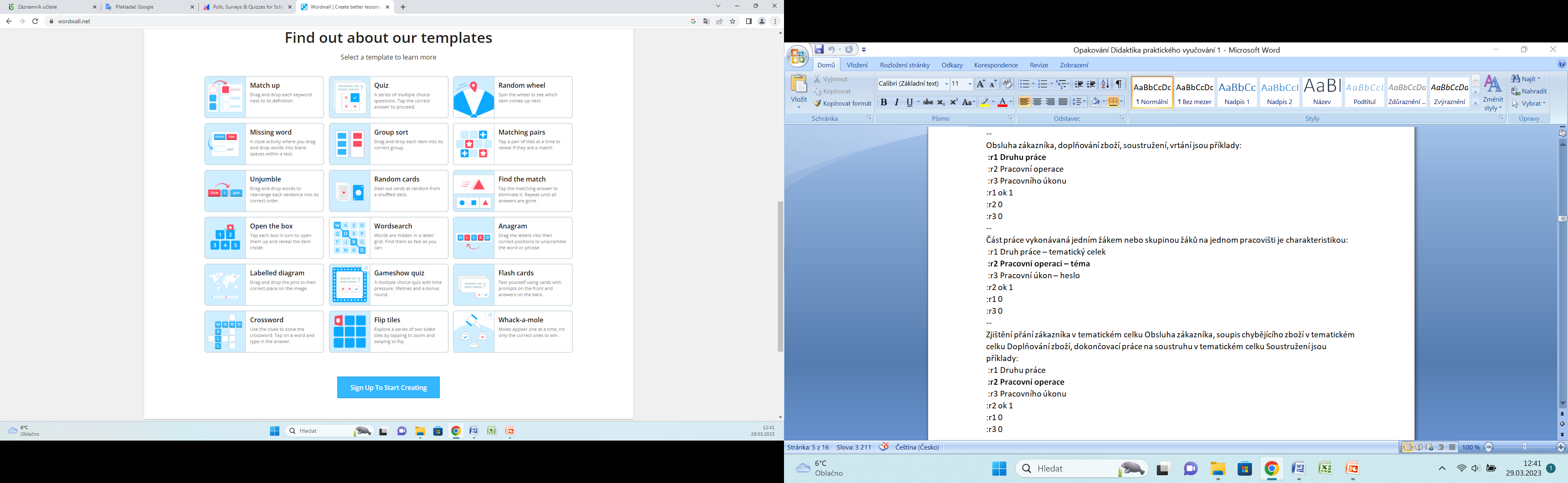 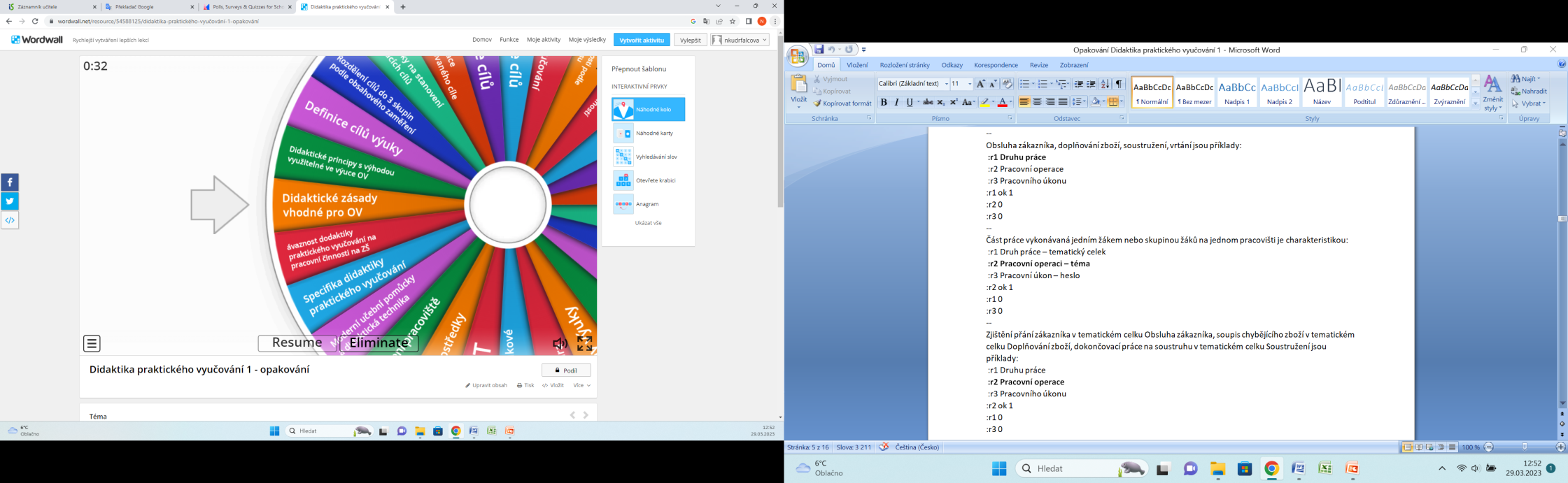 8
zápatí prezentace
Sudoku a osmisměrky
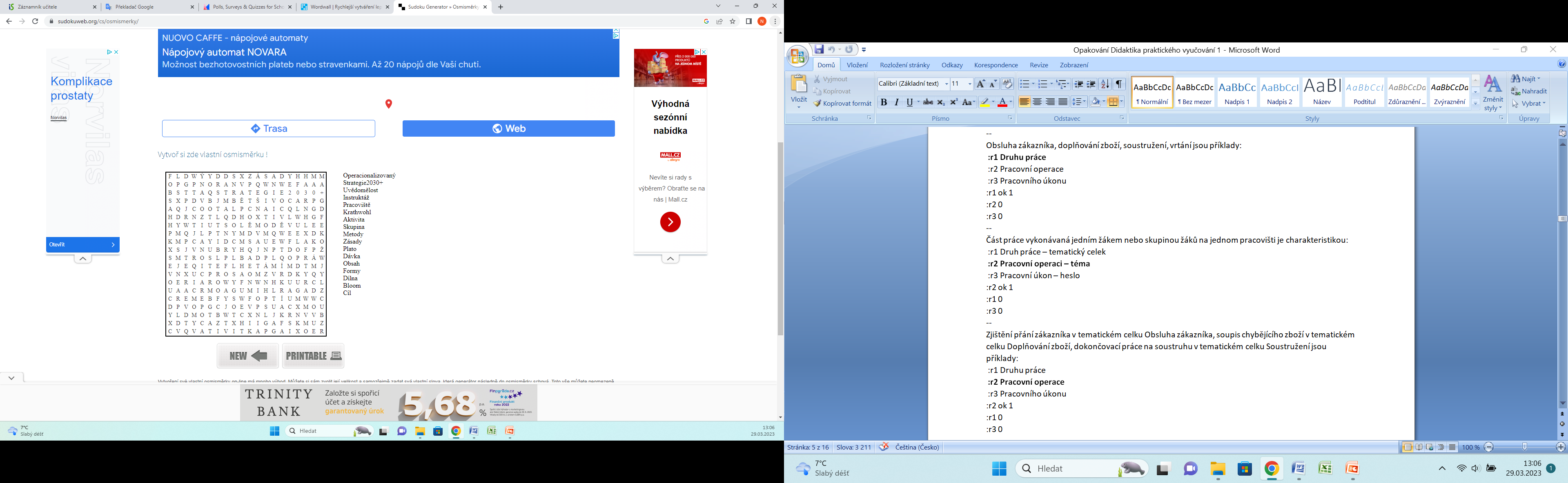 sudoku
osmisměrky
možnost tisku
9
zápatí prezentace
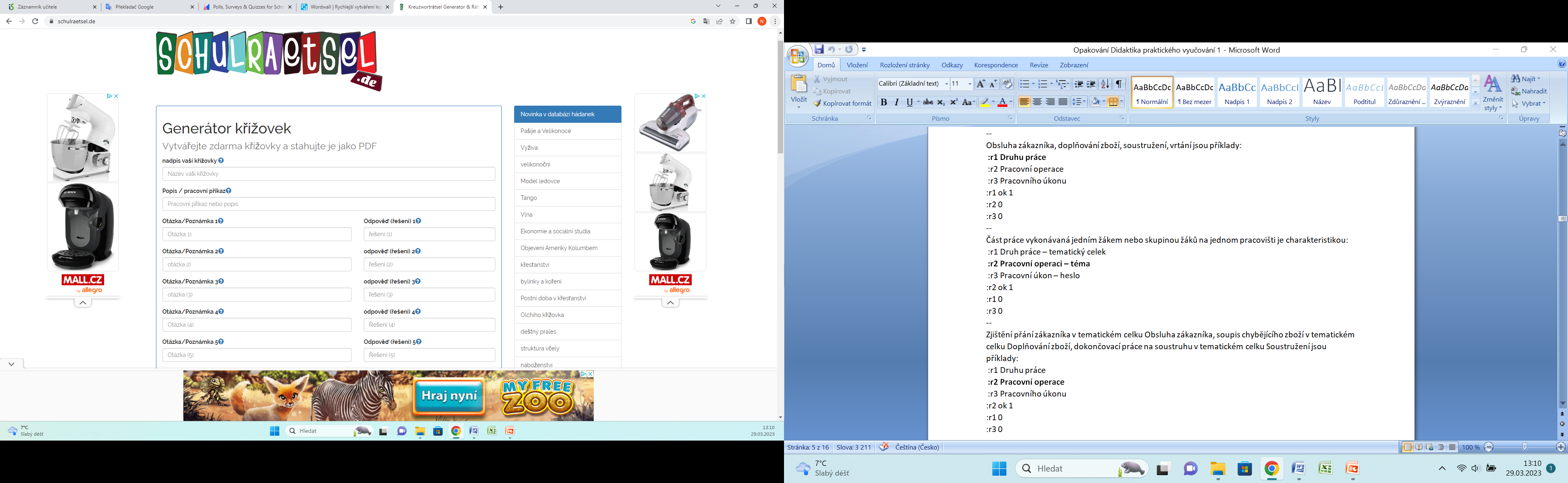 Křížovky
10
zápatí prezentace
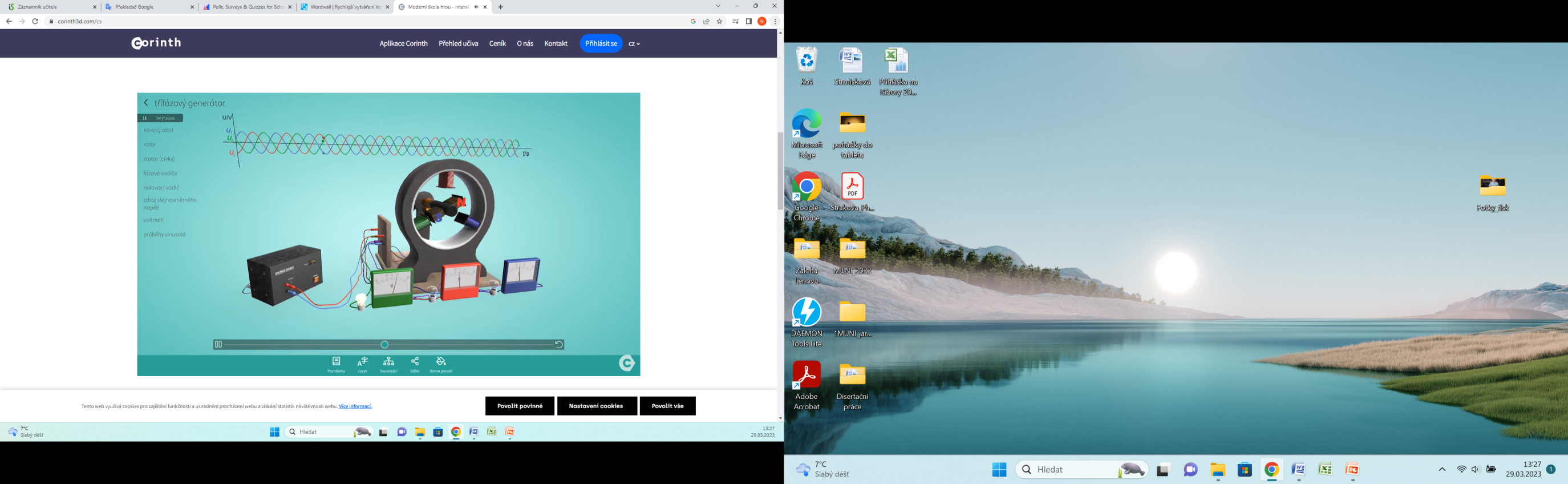 3D software corinth
názorné ilustrace k výkladu
zatraktivnění výukových materiálů
př.: biologie rostin
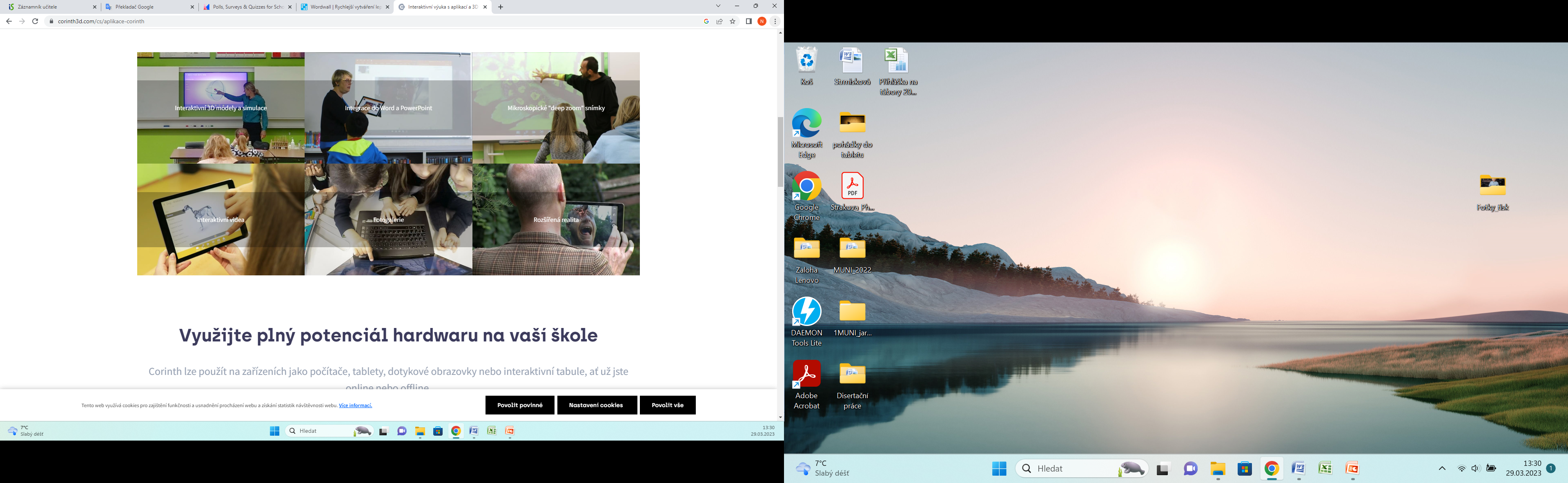 11
zápatí prezentace
Kahoot
12
zápatí prezentace
Aktivizační metody na začátek hodiny
https://www.youtube.com/watch?v=2GHyErMZadg
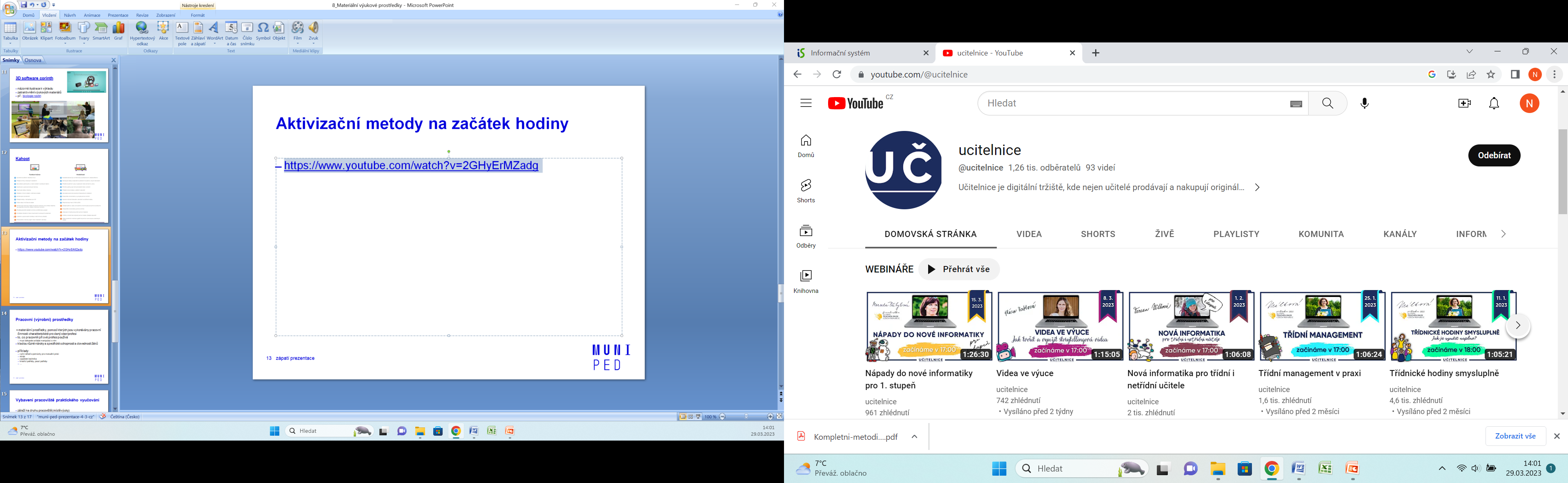 13
zápatí prezentace
Pracovní (výrobní) prostředky
= materiální prostředky, pomocí kterých jsou vykonávány pracovní činnosti charakteristické pro daný obor/profesi
to, co pracovník při své profesi používá
musí dokonale ovládat manipulaci s ním
kladou různé nároky a specifické schopnosti a dovednosti žáků

příklady:
ruční nářadí a pomůcky pro manuální práci
stroje
výpočetní technika
kreslící potřeby, psací potřeby
…
14
zápatí prezentace
Pracovní a ochranné pomůcky na odborný výcvik pro žáky 1. ročníku oboru kuchař – číšník
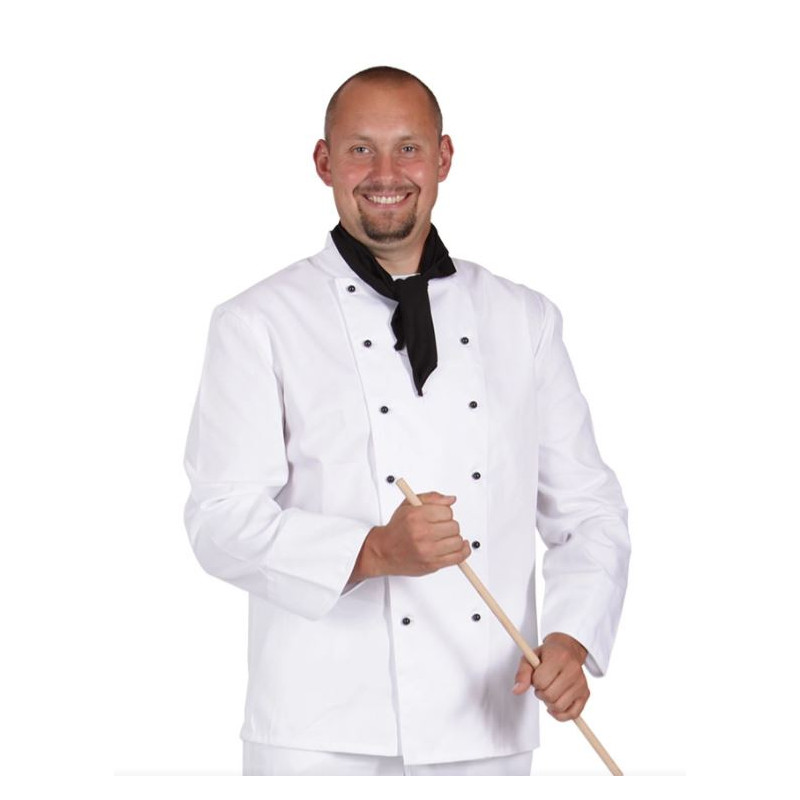 Kuchař - kuchařka: 
1x rondon bílý, 1x rondon bílý s logem školy (ušití zajistí škola po nástupu do 1. ročníku, cena 490,- Kč včetně DPH) 
kuchařské kalhoty bílé 
3 kusy kuchařská čepice (lodička, kšiltovka) 
tričko bílé 3 kusy 
bílá kuchařská zástěra 2 kusy 
bílé kuchařské pracovní boty s pevnou patou a špičkou s protiskluzovou podrážkou 
Číšník – servírka: 
bílá košile/halenka 
černé kalhoty/sukně 
černý pásek (na pouzdro na kasírtašku) 
černé polobotky/lodičky na nízkém podpatku 
hoši černý motýlek 

Žák si musí u svého dorostového (obvodního) lékaře zajistit „Zdravotní průkaz pracovníka v potravinářství“, který je nutný pro absolvování odborného výcviku
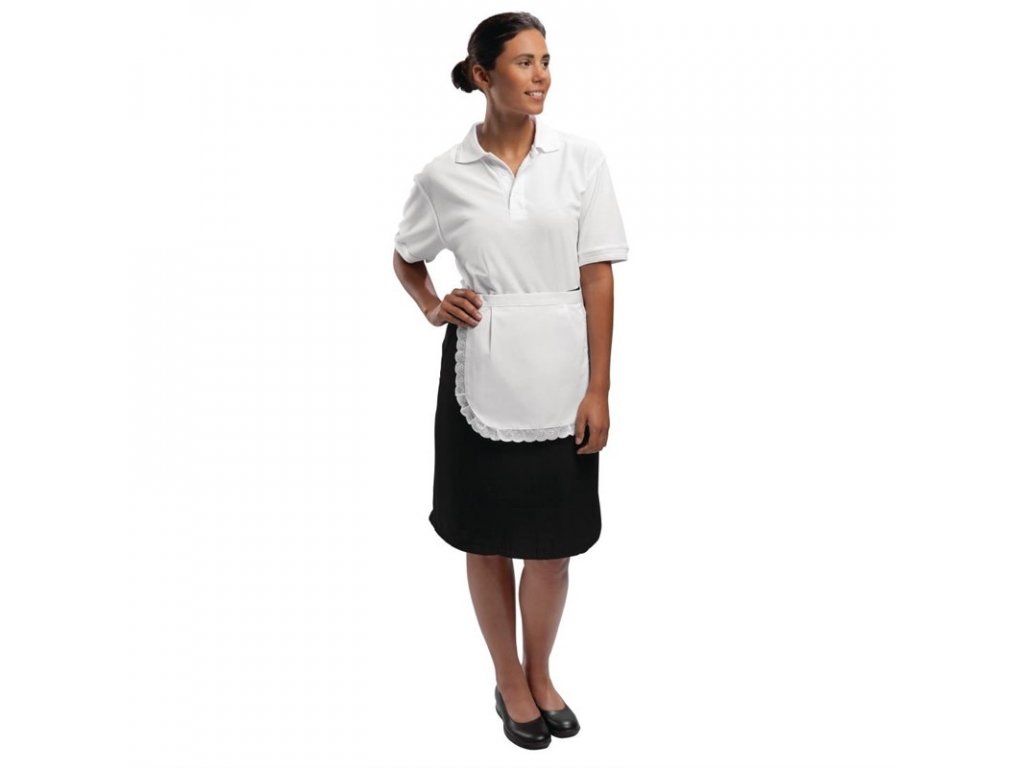 15
zápatí prezentace
Pracovní a ochranné pomůcky na odborný výcvik pro žáky 1. ročníku oboru zedník
pracovní oděv (dvoudílné montérky nebo pracovní kombinéza)
pracovní obuv s pevnou patou a špičkou 
pokrývka hlavy 
vodováha 
zednická lžíce 
zednické kladívko 
plastové hladítko 
provázek 
dvoumetr 
visací zámek (na šatní skříňku) 
ramínko na šaty 
ručník
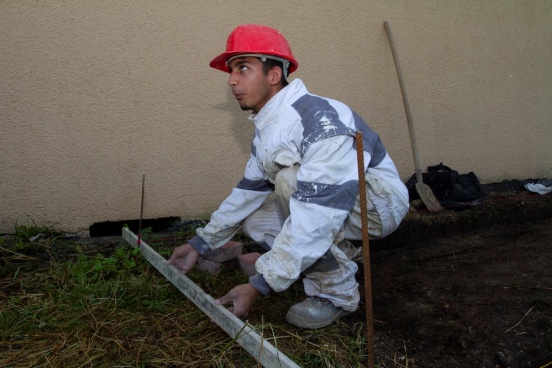 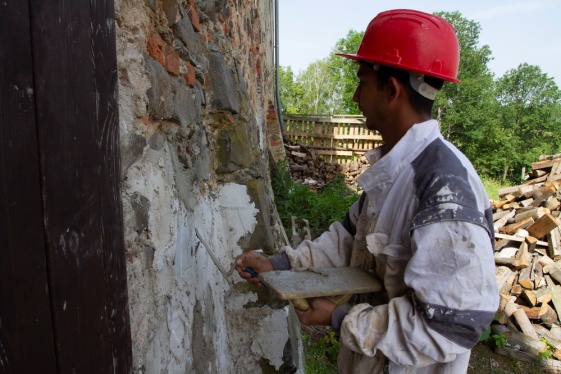 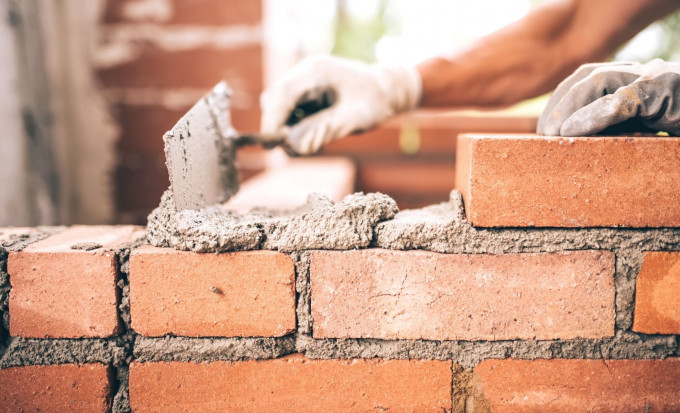 16
zápatí prezentace
Vybavení pracoviště praktického vyučování
záleží na druhu pracoviště (místě výuky)
druh pracoviště určuje celkový charakter pracovních činností oboru

cvičná pracoviště (dílny, laboratoře)
určeny k procvičování pracovních dovedností žáků => tomu odpovídá vybavení
podle výukových cílů jsou v nich rozmístěny pracovní prostředky a DT

provozní pracoviště
podléhá požadavkům provozu
rozmístění pracovních prostředků je podřízeno produktivní činnosti
17
zápatí prezentace
Vybavení pracovišť OV
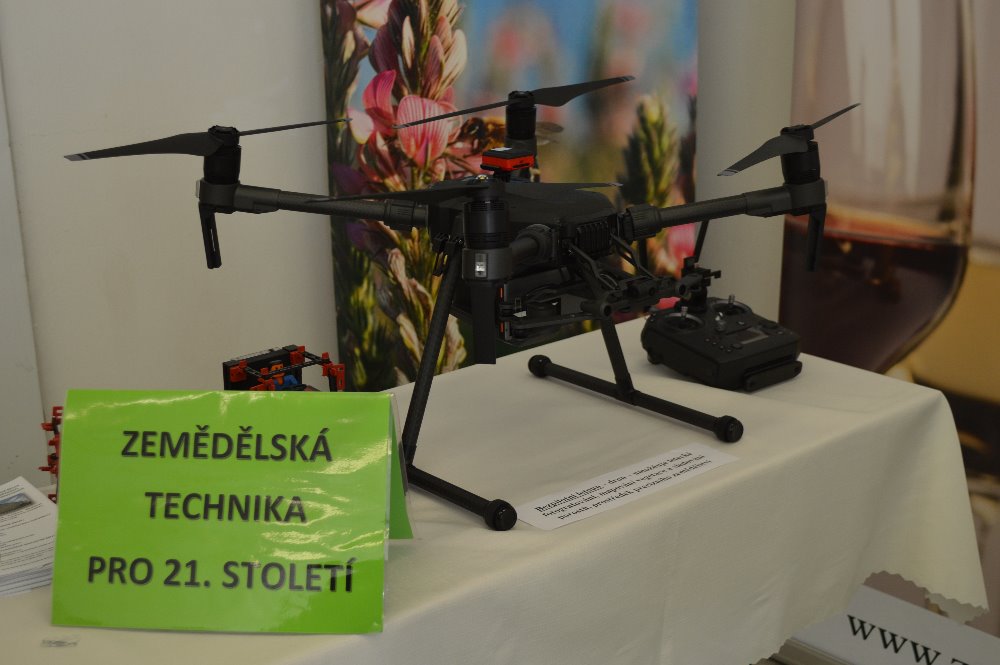 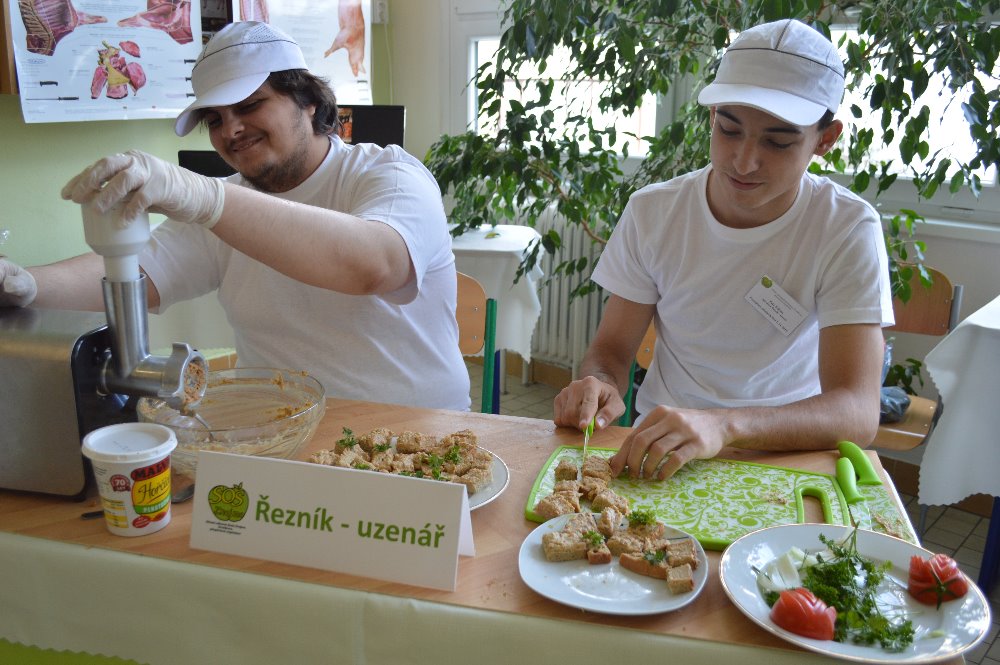 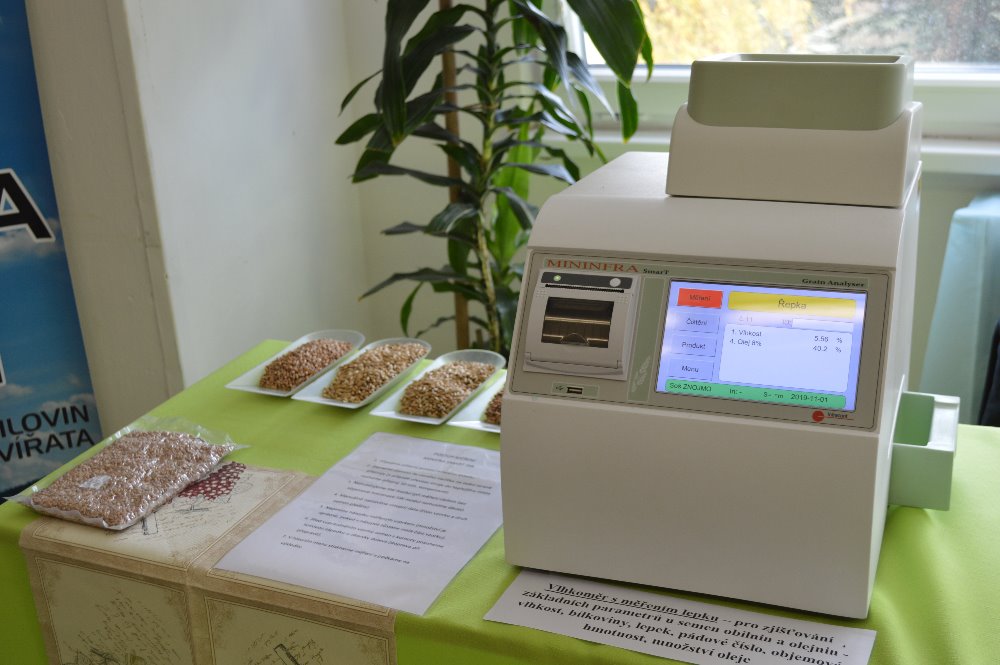 18
zápatí prezentace
Pravidla pro využívání materiálních výukových prostředků
splnění požadavků BOZP a hygienických předpisů
DT
příprava podkladů, materiálů pro práci s DT
práce s DT si vyzkoušet předem
aktuální přehled o UP, DT využitelný pro výuku OV
kontrola technického stavu, průběžná údržba, opravy, odborný servis, revize ve stanovených lhůtách
při používání materiálních prostředků v OV vyučující dodržuje pravidla BOZP, požární ochrany, hygienických předpisů
zajištění dobré viditelnosti na DT
19
zápatí prezentace
Otázky a úkoly
Vyjmenujte alespoň 5 UP a 5 DT vhodných pro váš obor.
Vyjmenujte alespoň 10 pracovních prostředků potřebných pro výkon pracovních činností ve vašem oboru.
Vyjmenujte alespoň 3 provozní pracoviště vhodné pro realizaci odborné praxe ve vaše oboru.
20
zápatí prezentace